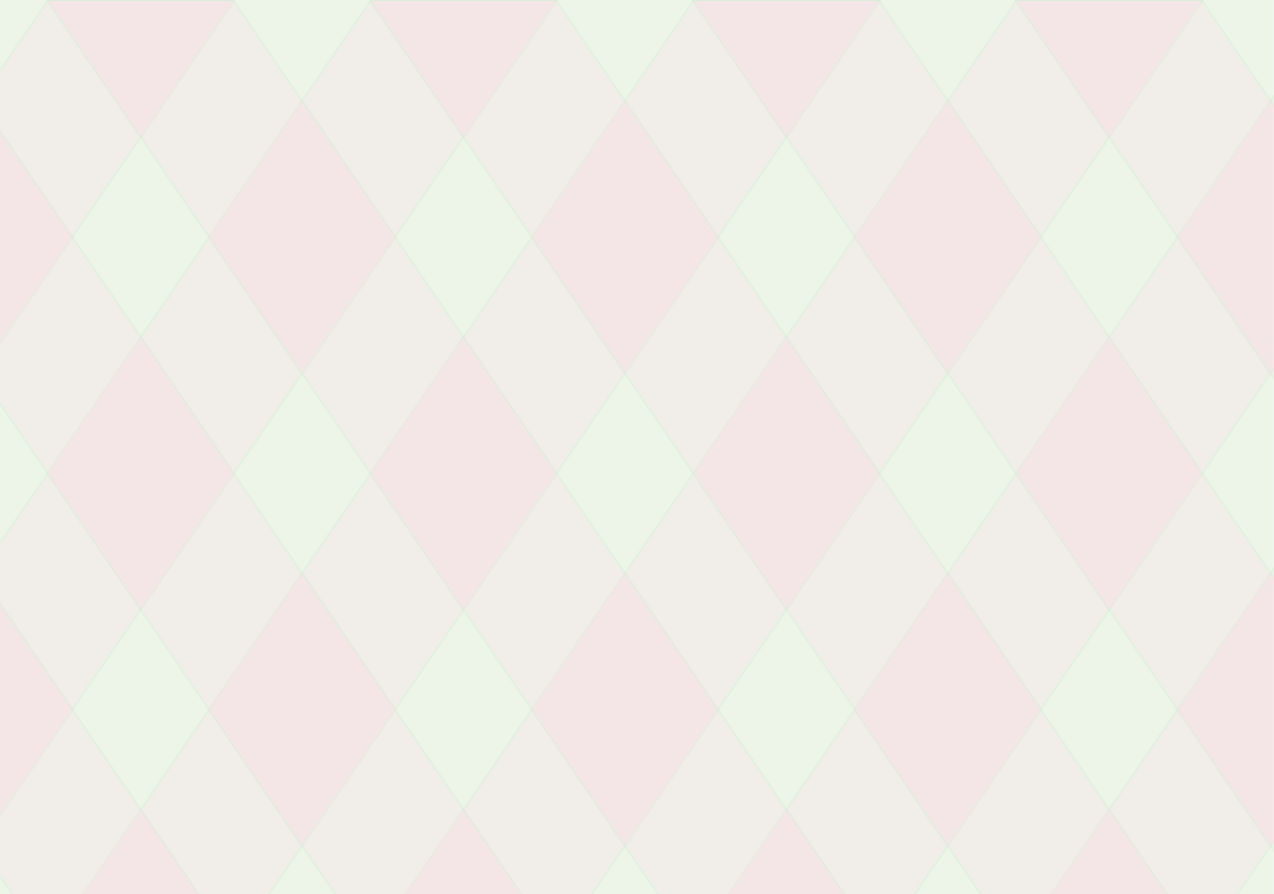 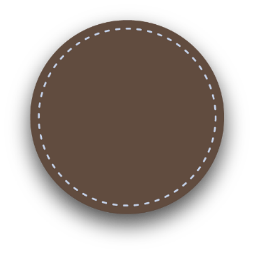 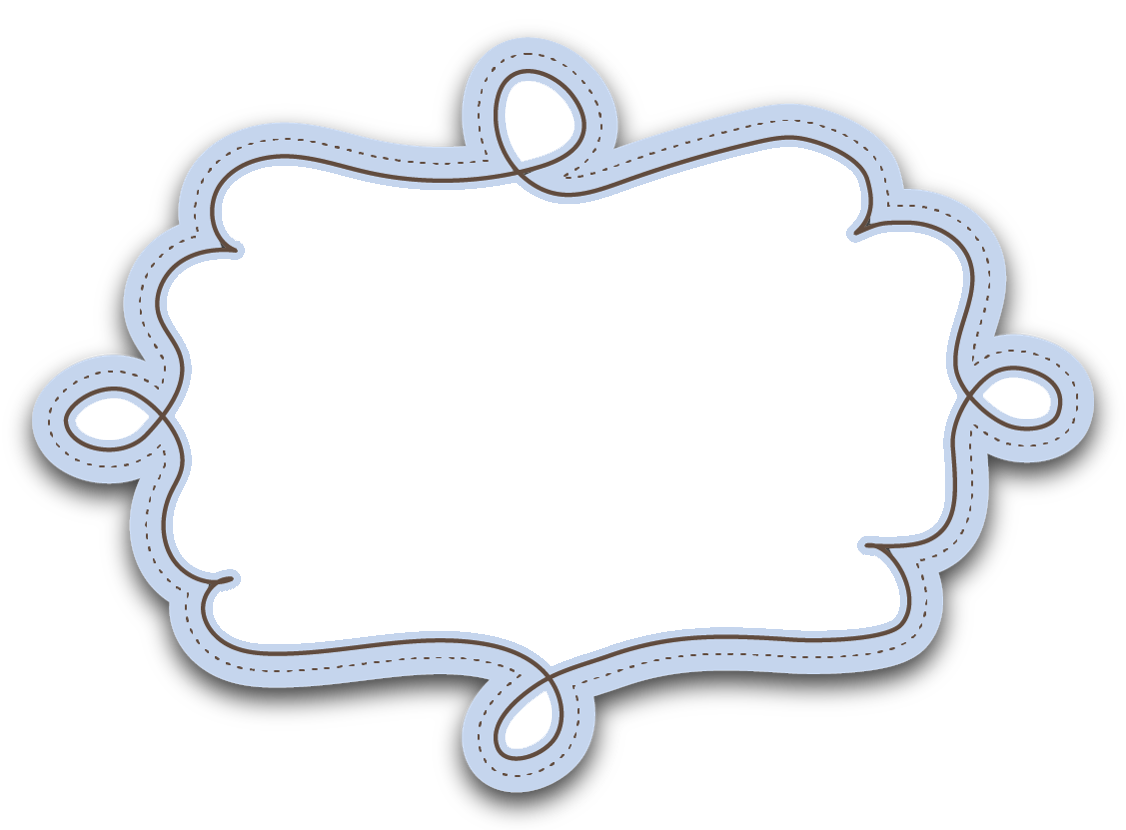 申込み
受付中!
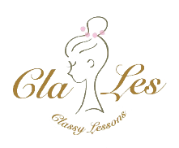 願書写真撮影会
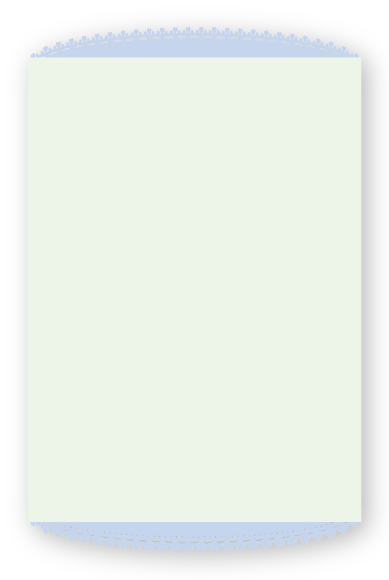 日程 ：
      2018年12月15日（土）、26日（水）、27日（木）*予備日25日（土）
 
 時間枠 ：
     15日・・・①10:30〜13:30（3名予定）   ②12:30〜15:30（3名予定）  
　　　　　　   ③14:30〜16:30（2名予定）
　　 
　  26日・・・①10:30〜13:30（3名予定）   ②12:30〜15:30（3名予定）  
                     ③14:30〜17:30（3名予定）
　  
     27日・・・①13:00〜16:00（3名予定）   ②15:00〜18:00（3名予定）  
                     ③17:00〜19:00（2名予定）
 
 会場 ：詳細はお申込みの方ご連絡いたします　
＊アクセス：銀座１丁目駅徒歩1分、有楽町駅徒歩3分、東京駅徒歩10分

 当日の持ち物 ：
　  衣装、ストッキング、大きいクリップ（衣装サイズが大きい方）、お団子を作る道具（お団子で撮　影の方）
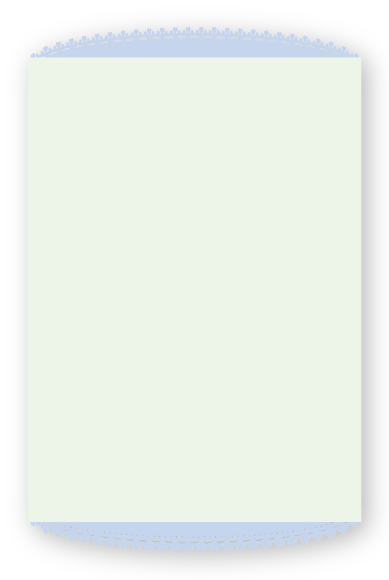 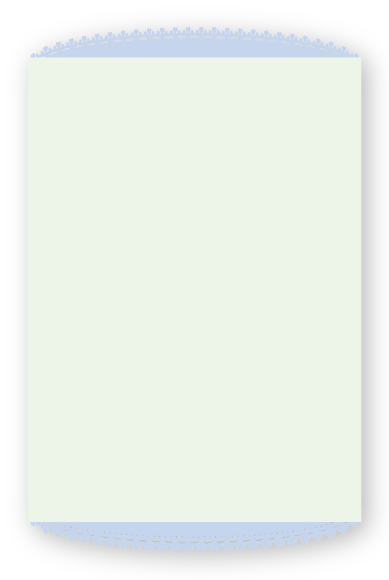 お渡しまでの流れ：
  日時を選びお申込→衣装・髪型相談→撮影→数日中に本会で 数を絞り候補写真データお渡し→講師とご相談の上使用分を決定→修正→プリントしたものをお渡し
 
お渡し：
  12/15撮影の方は出来上がり次第順次郵送またはレッスン時 手渡し（年内）。12/26,27撮影の方は1月10日頃お渡し予定。
 
形状：
  トリミングし願書指定のサイズにカットしたものを、必要枚数用 意します。
申込期限：
  2018年11月12日（月）まで
  お申込状況により11/12より前に締切ることがございます。

費用 ：
お問い合わせください
　　＊費用には撮影、ヘアメイク、修正、講師によるディレク  
       ション、 プリント、トリミンングカット、送料含む。
 
 お支払い方法 ：
ヴァイオレット・リリー・ローズクラスの方・・・11/27口座振替 ジャスミンクラスの方・・・お申し込みから14日以内にお振込
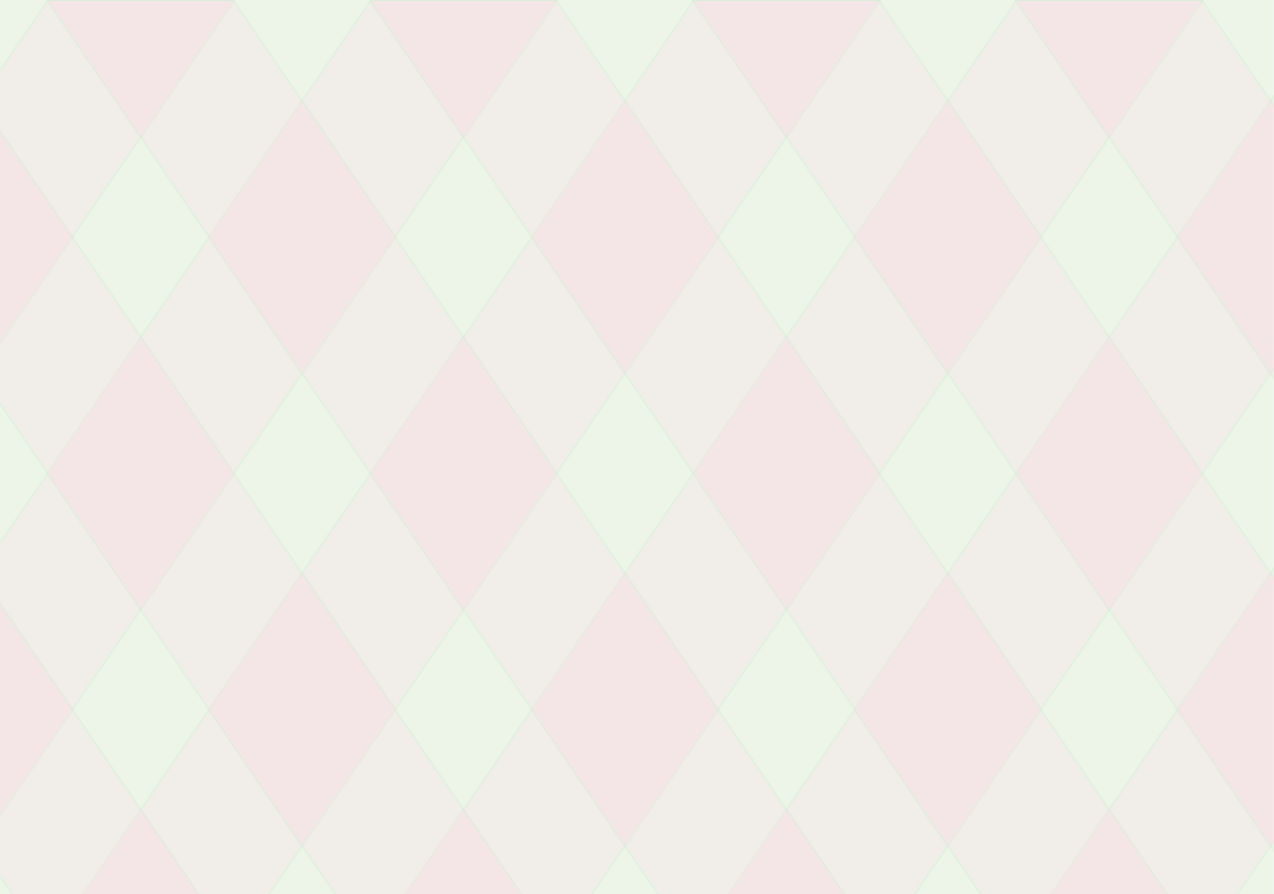 注意事項：

 
・12/26、27に撮影の方は願書提出開始日（1/10）にお渡しが間に合わない可能性がありますことご　　
　了承ください。
 
・候補写真数枚から使用写真を決定する際、2日以内でできるだけお早めに決定をお願いいたします。
 
・時間は「撮影開始時間」でなく「会場入り時間」ですので、時間より前にお越しいただく必要はありません。
 
・撮影の状況により開始時間や終了時間が遅れることがございます。
 
・待ち時間が発生することがありますので、宿題など持ってきていただいて構いません。
 
・「○時以降に入りたい」「○時までに出たい」などご希望がある方は事前にお知らせください。
 
・入りの時には髪に整髪料をつけず、お化粧などもせずにお越しください。
 
・スペースの都合上、保護者見学はできませんので、ご了承ください。